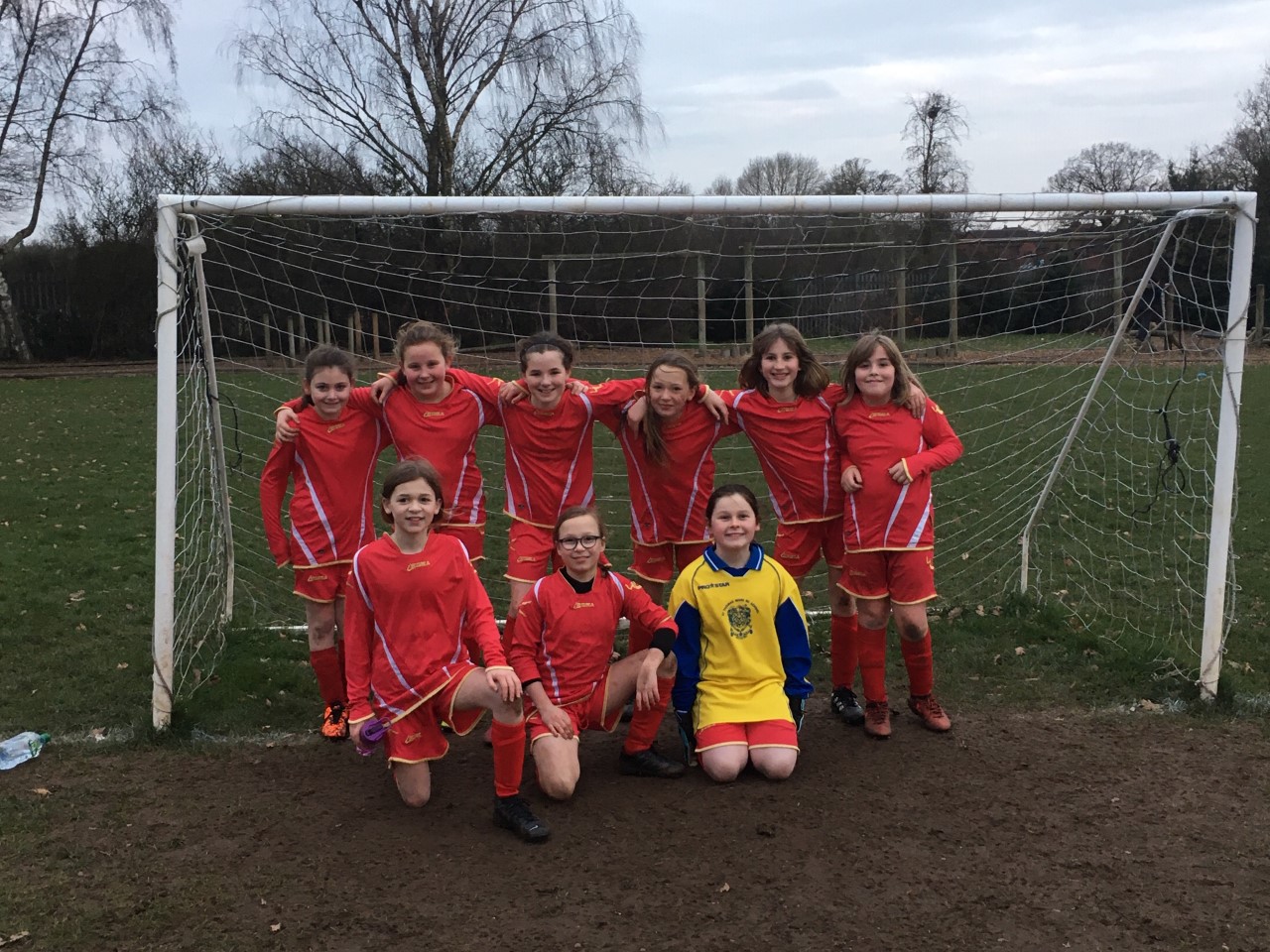 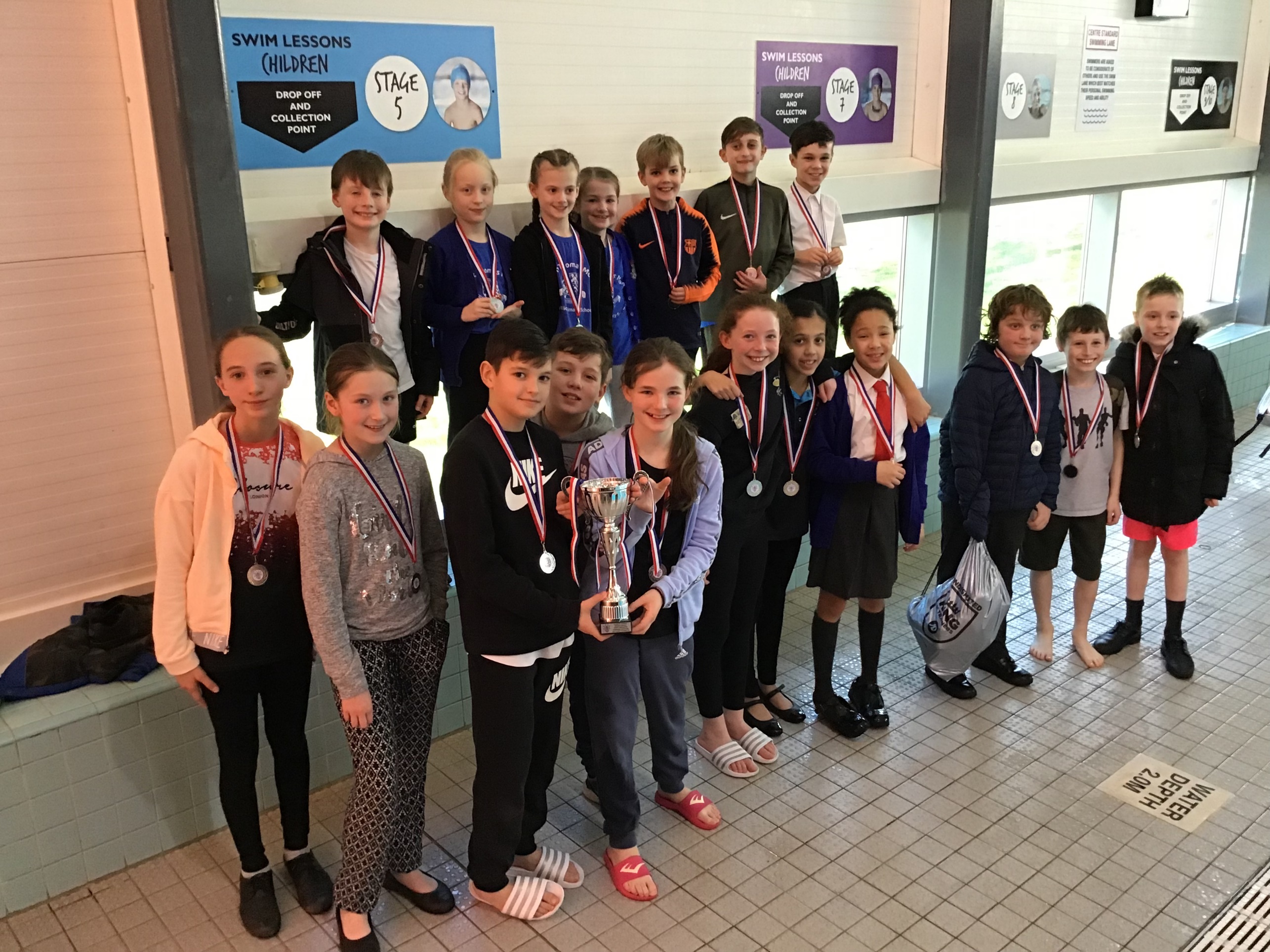 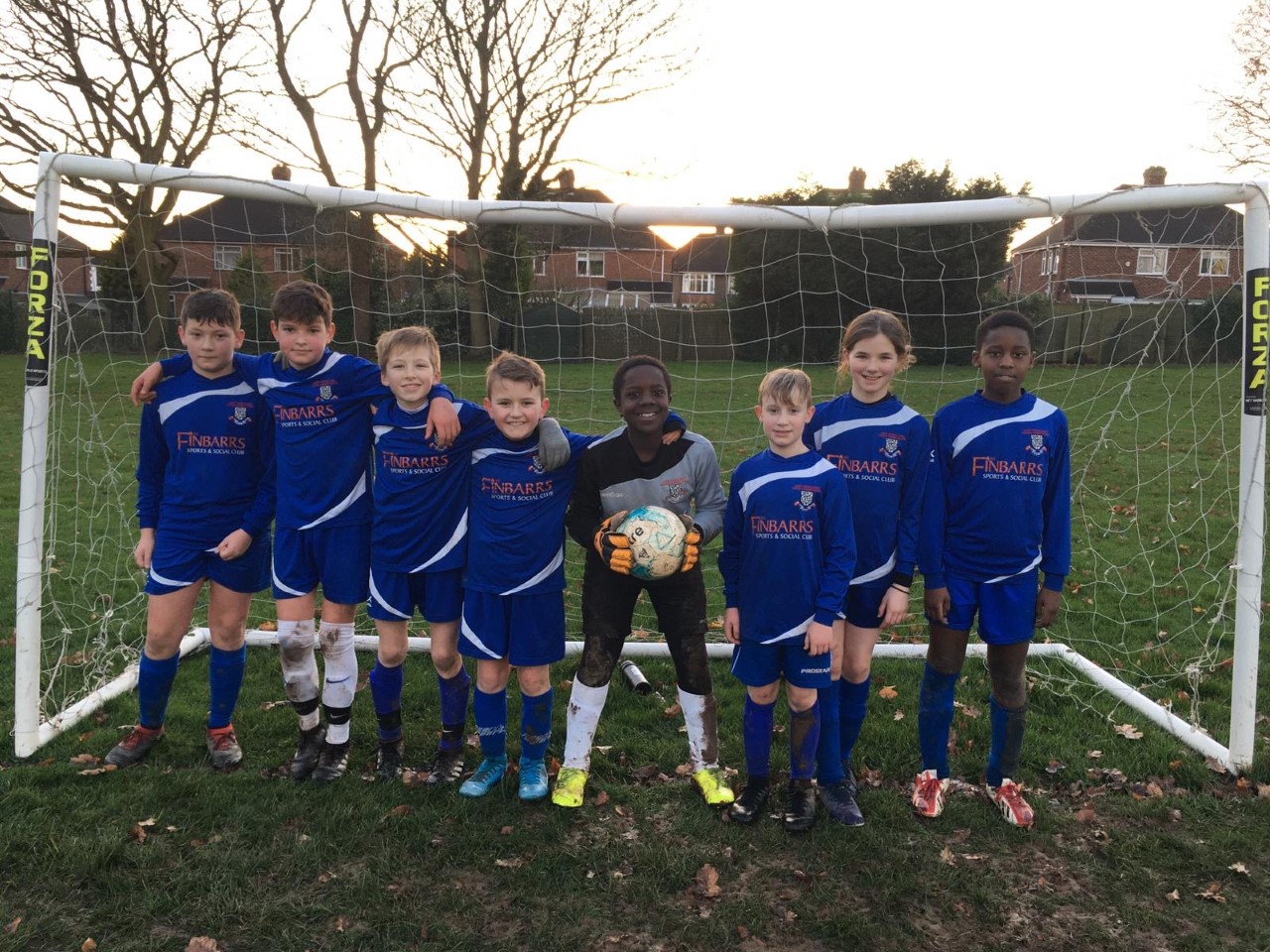 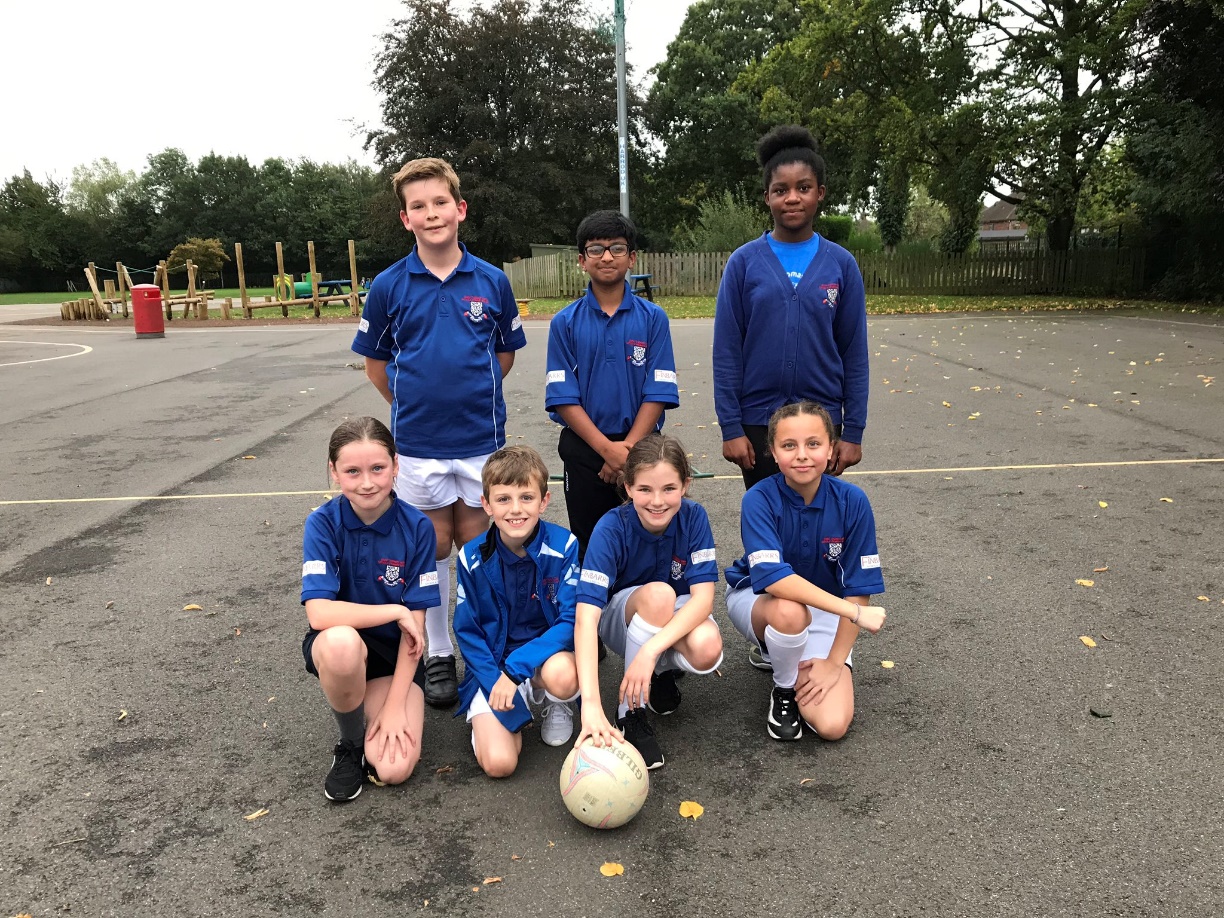 Saint Thomas More Catholic Primary School Sports Funding Impact and Analysis Statement Following pages are tables showing impact of Government Sports Funding for 2020 - 2021
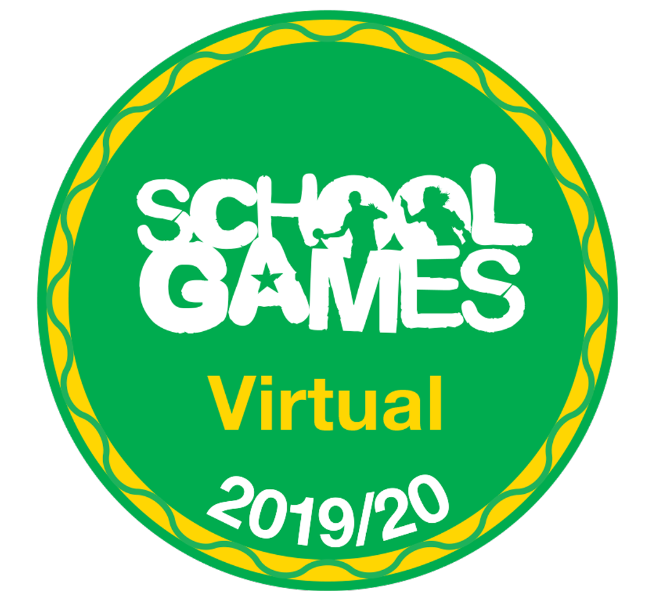 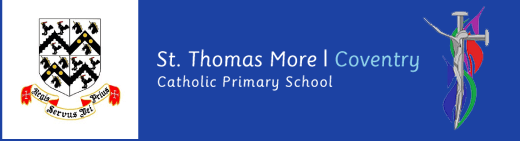 BackgroundThe Government has provided funding until 2020 to provide new, substantial primary school sport funding. This funding is being jointly provided by the Department for Education, Health and Culture, Media and Sport, and will see money going directly to primary school Headteachers to spend on improving the quality of sport and PE for all their children. The sport funding can only be spent on sport and PE provision in schools. OFSTED will play a significant role in ensuring that schools target this funding in areas which will lead to clear outcomes in raising standards and opportunities in PE and school sport for all children throughout the Primary Phase. All schools receive a lump sum of £16,000 plus an additional £10 per pupil. We are proud of the PE curriculum and sporting opportunities that we have on offer at Saint Thomas More Catholic Primary School. We believe that the purpose of Physical Education is to inspire and motivate all children to be active in their lives, enabling them to become physically confident. The importance of living a healthy lifestyle and taking regular exercise needs to be encouraged, alongside the teaching of key fundamental skills. We believe that children should have opportunities to apply the skills they have learnt in competitive situations, either within teams or individually. As a result, key values, including team work, resilience, determination and fair play, can be taught and promoted in an active way. We believe these key values are vital for pupils’ development because lots of these are transferable skills, which can be applied to wider life experiences. Furthermore, we believe that PE plays a fundamental role in educating the whole student. Research supports the importance of movement in educating both mind and body. It also helps the children to make informed choices and understand the value of leading a physically active lifestyle. The benefits of physical education can affect both academic learning and physical activity patterns. The healthy, physically active child is more likely to be academically motivated, alert and successful. In the pre-school and primary years, active play may be positively related to motor abilities and cognitive development. We believe that quality physical education teaching is essential in developing motor skills, physical fitness and understanding of concepts that foster lifelong healthy lifestyles. At Saint Thomas More Catholic Primary School, we ensure that the children receive the highest quality of teaching during their PE sessions. We strive to improve children’s ability and skills in sport as well as having a significant impact on the overall fitness and well-being of the children. We aim for all children to develop positive attitudes towards physical activity ensuring all lessons are accessible by providing a range of different activities to challenge every pupil. We believe in challenging ourselves to always strive to be our best and use our God-given talents to their full potential; we endeavour to instil this personal challenge in our children.
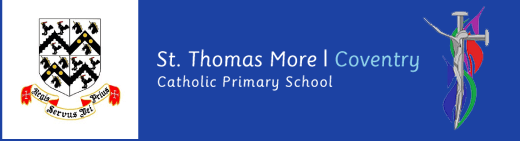 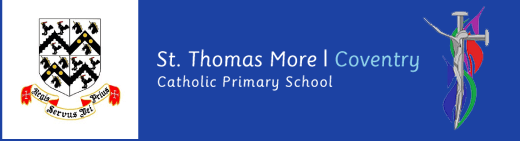 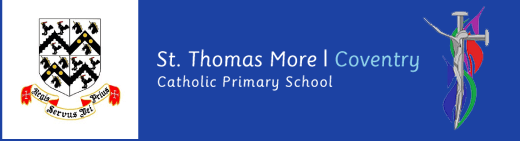 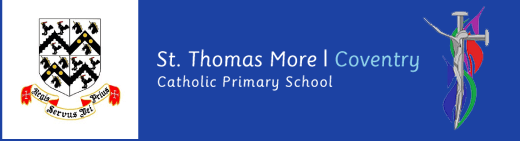 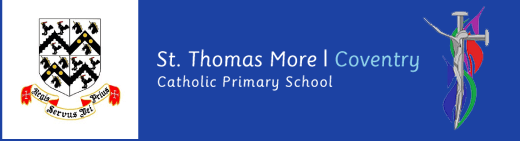 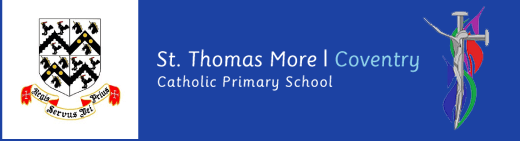 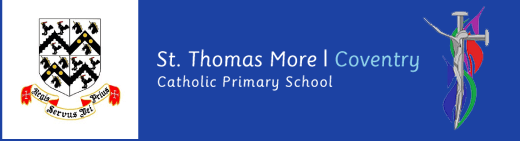 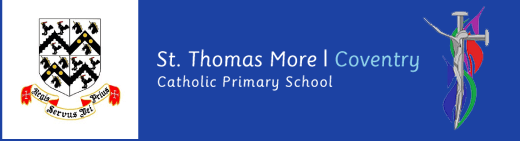